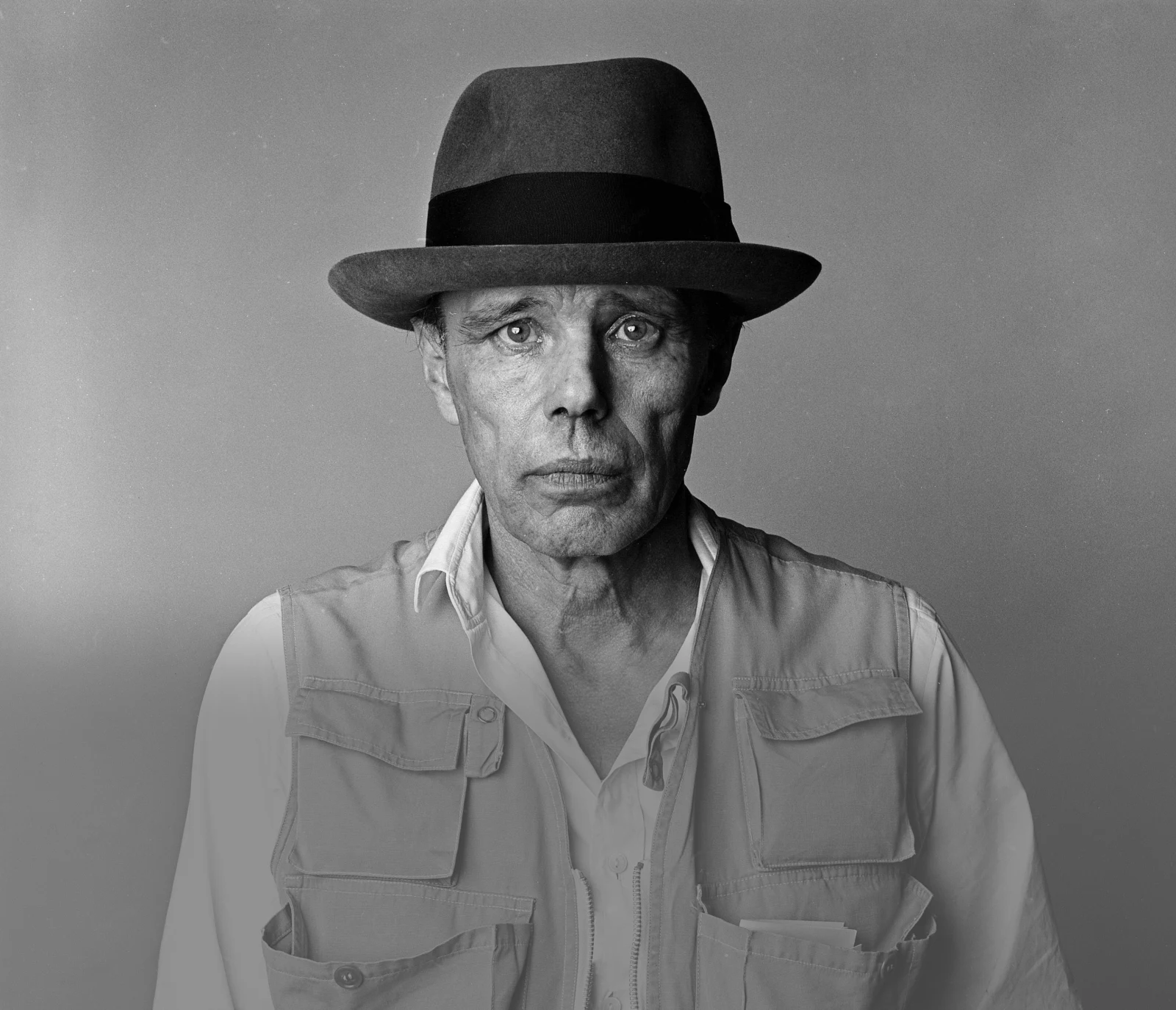 AFTERSCHOOL PROGRAM:BE BEUYS
Session 4 - Datum
WELCOME TO SESSION 4PLEASE ACTIVATE
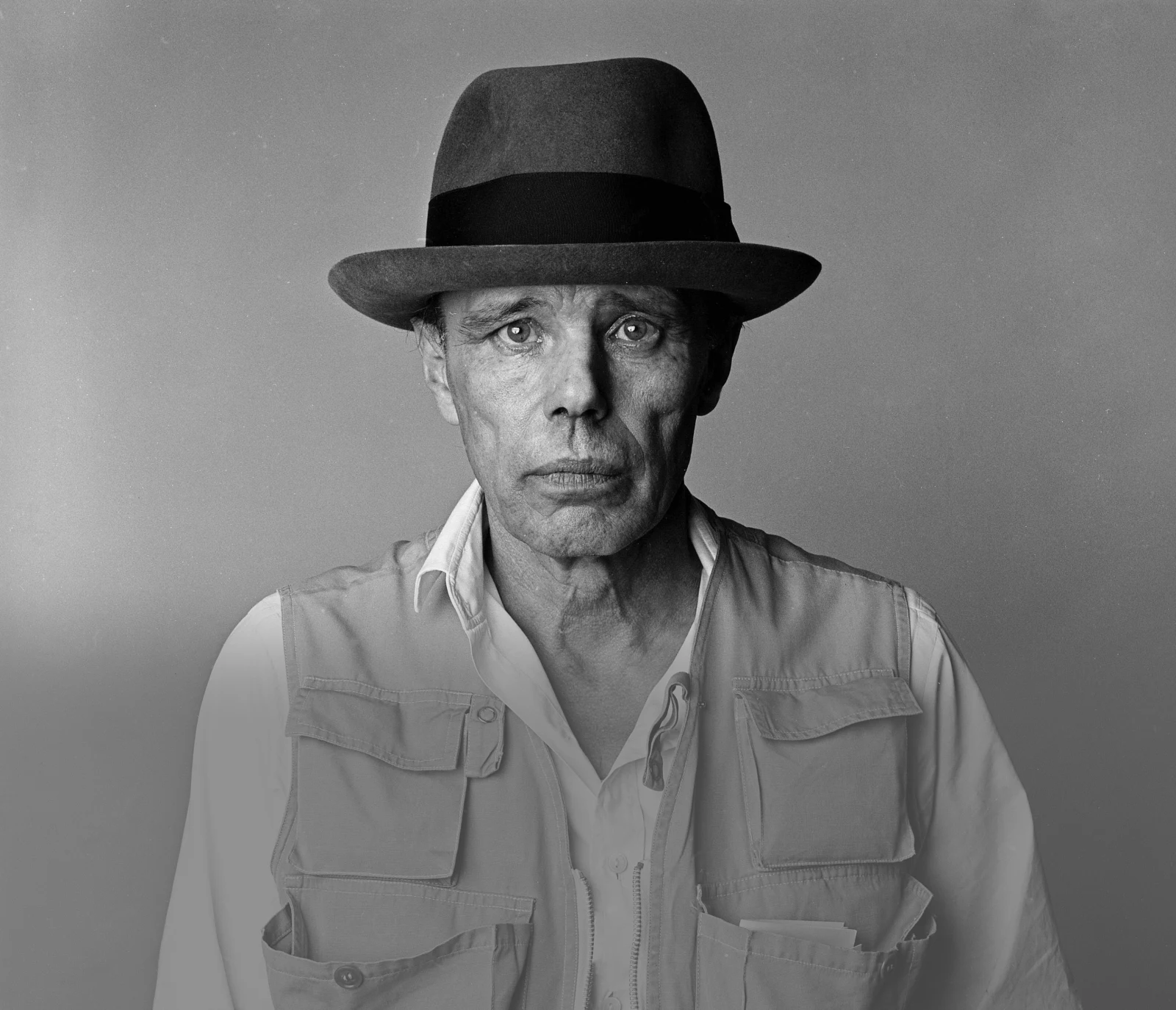 MICROPHONE
WEBCAM
2
WELCOME TO SESSION 4MICROPHONE TEST
What is your favorite color?
WE CAN HEAR YOU. 

WE CANNOT HEAR YOU.
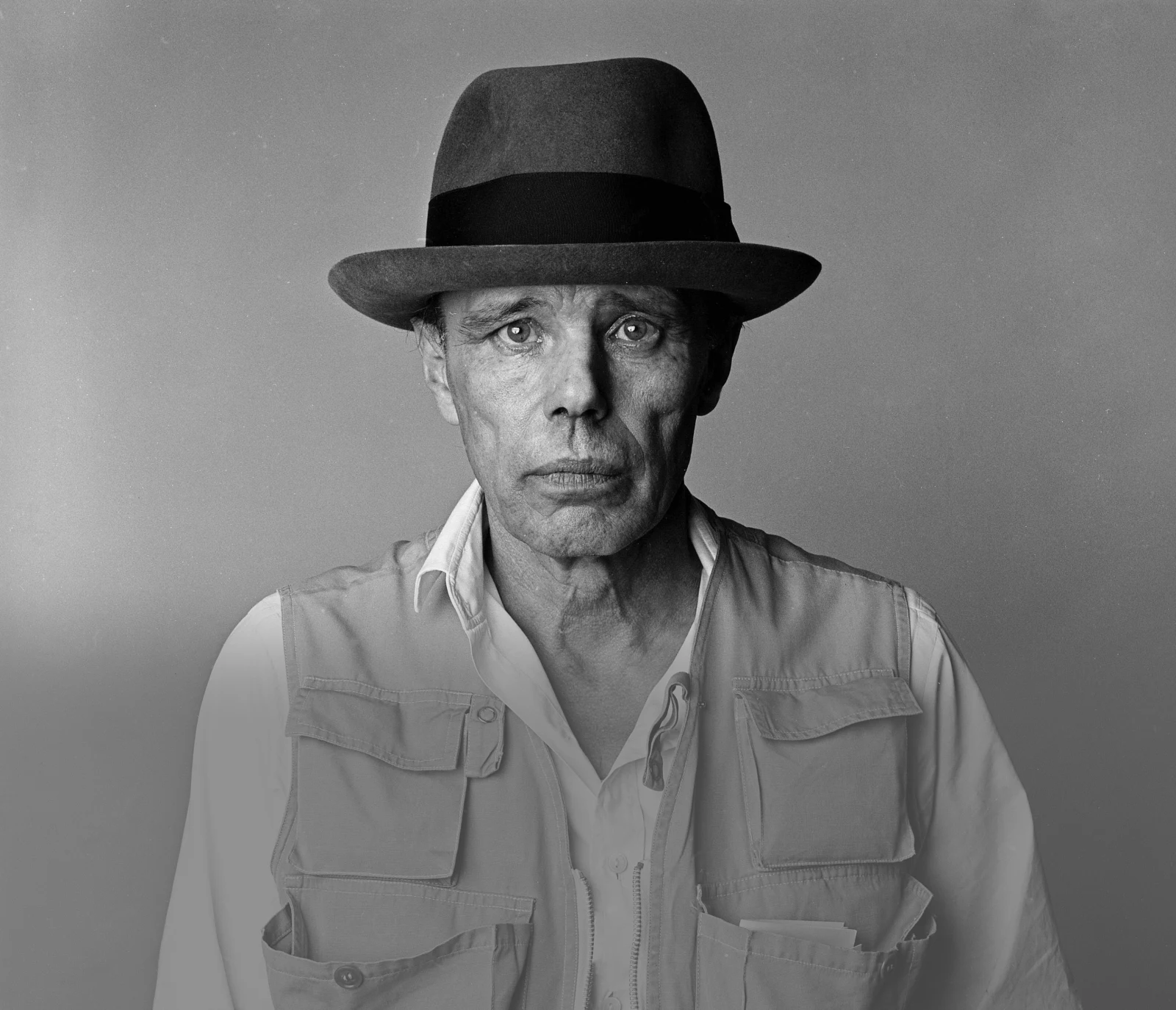 3
Willkommen zu Sitzung 4Mikrofon TEST
Was ist deine Lieblingsfarbe?
WIR KÖNNEN DICH HÖREN. 

WIR KÖNNEN DICH NICHT HÖREN.
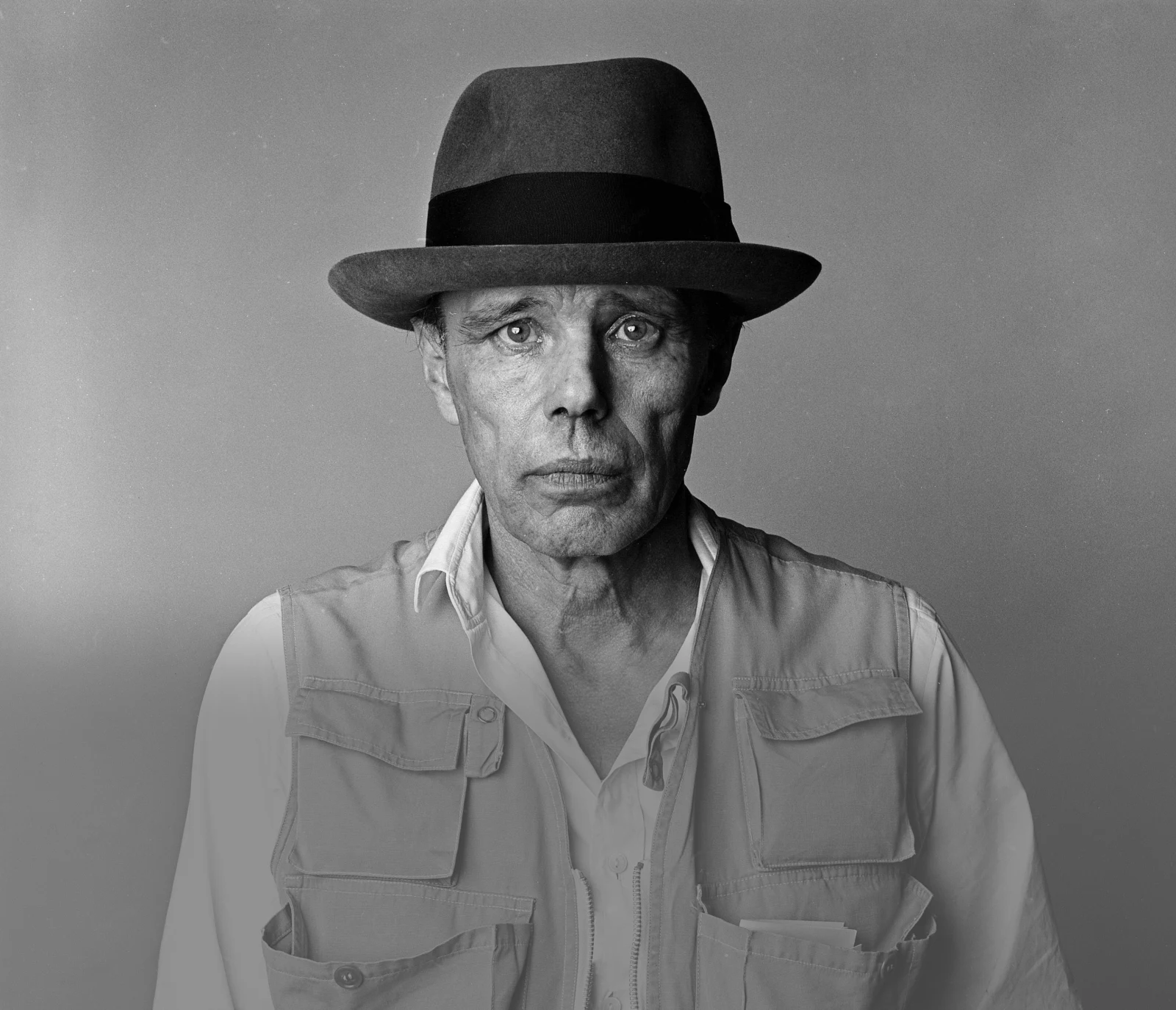 4
GOALS FOR TODAY  You find a video that represents your topic. You argue why others should care for your project.
 You write a slogan that communicates  the message of your topic.


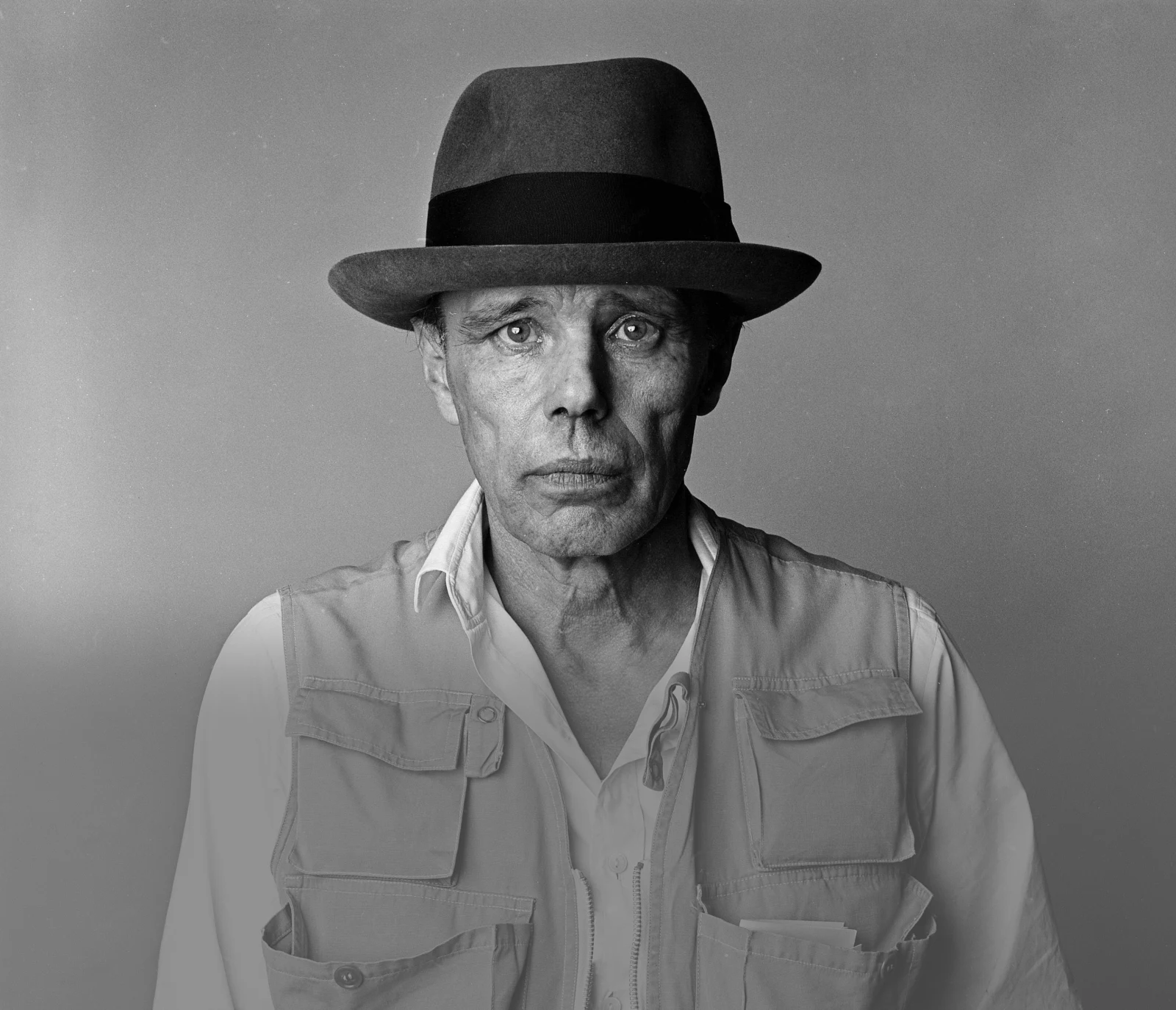 
5
PROGRAM OVERVIEW    1 MIN    FIND OUT WHERE WE ARE IN OUR PROGRAM.
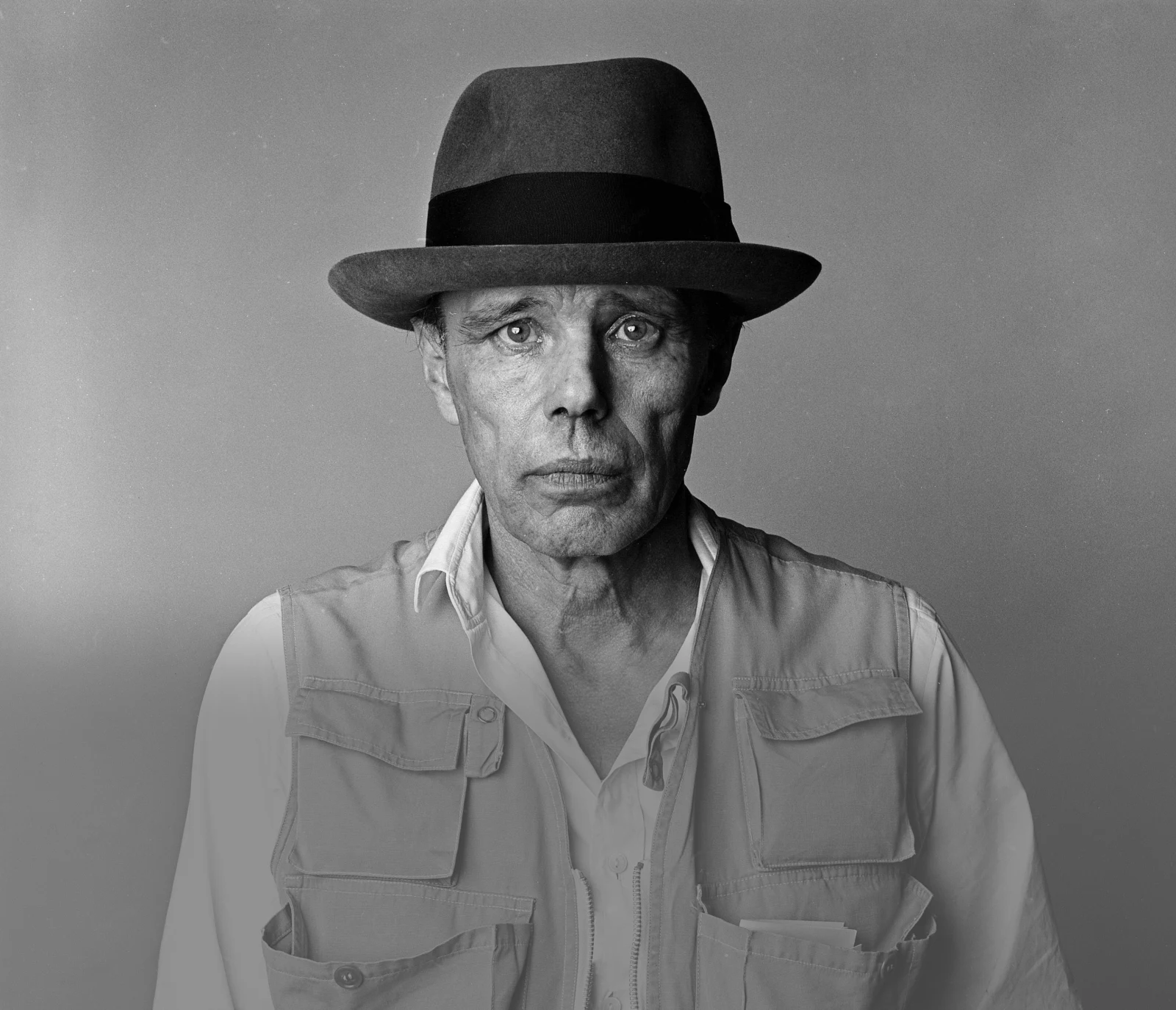 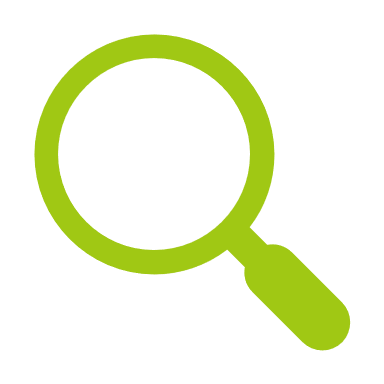 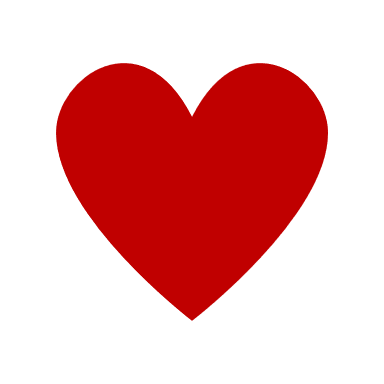 Find a Cause you’re Passionate About!
Choose Materials and Places that Matter to you!
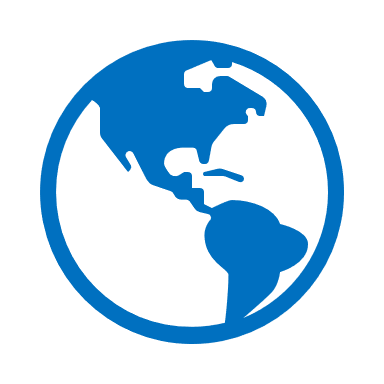 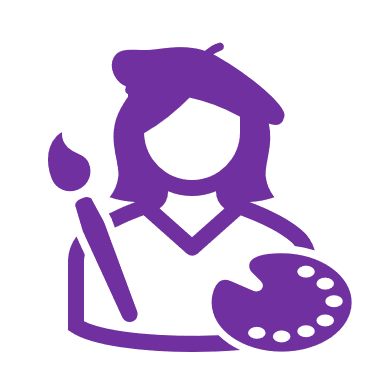 Create your Brand and Art Persona!
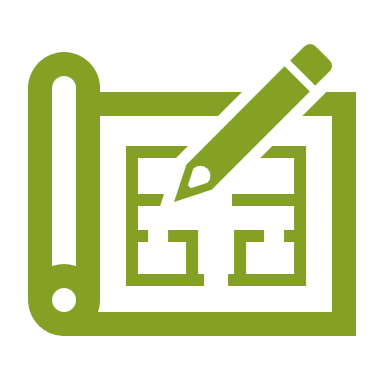 Finalize and Present your Project Plan!
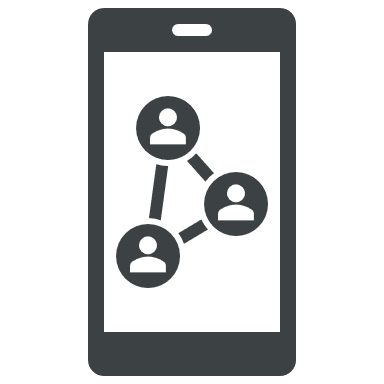 Share your Project in a Social Media Post!
6
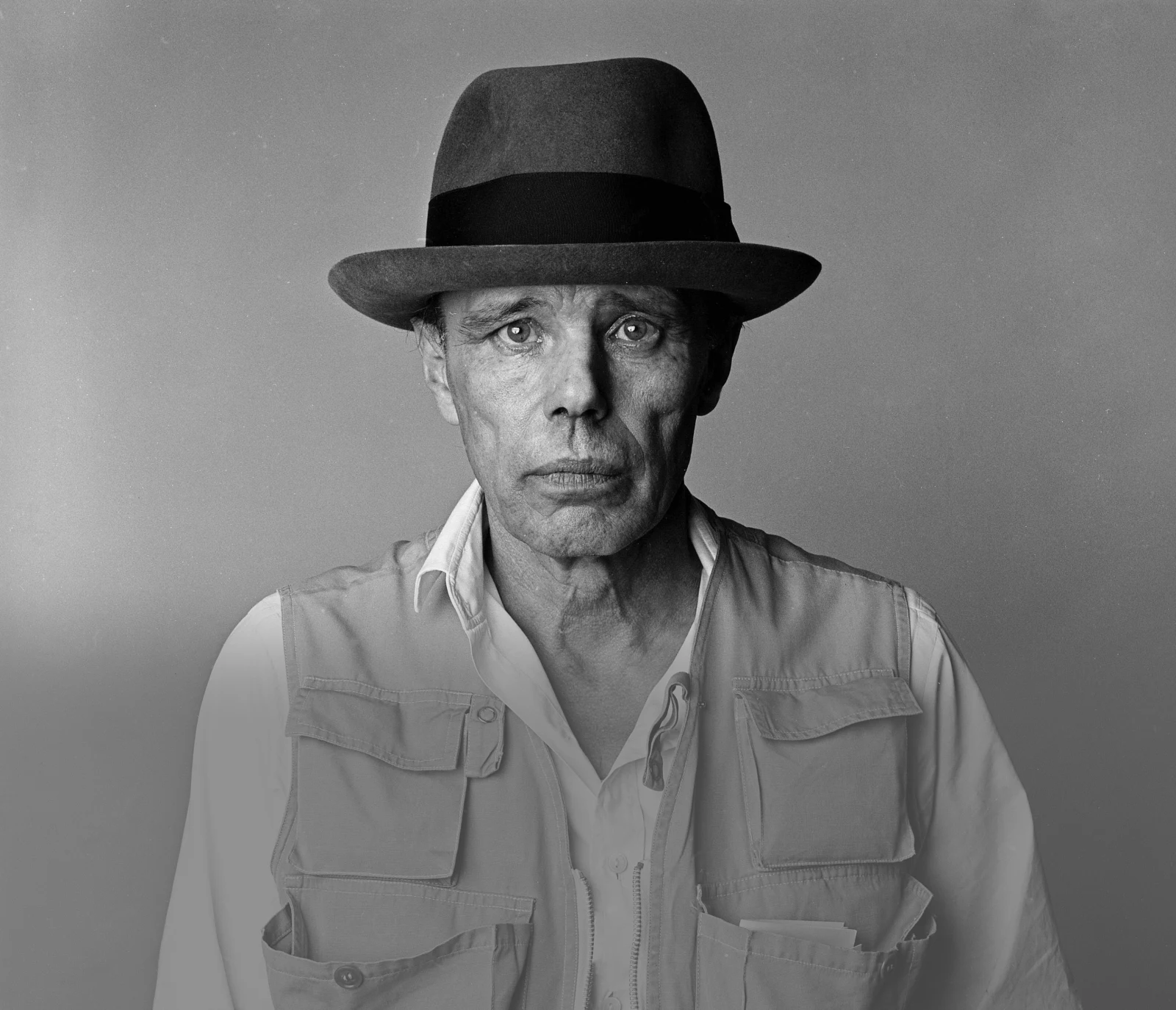 AGENDA
7
WARM-UP: SPEED DATING
Round I    – 2 Min
           Round II   – 2 Min
  
           Round III – 2 Min
7 MINTALK TO YOUR PARTNER ABOUT THE QUESTION.
A question will be broadcasted in your breakout rooms.

Discuss the question with your partner.

After two minutes, you will get a new partner AND a new question.

Discuss the new question with your partner.
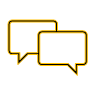 8
SPEED DATING
3 MINPRESENT ONE INTERESTING FACT ABOUT ONE OF YOUR PARTNERS.
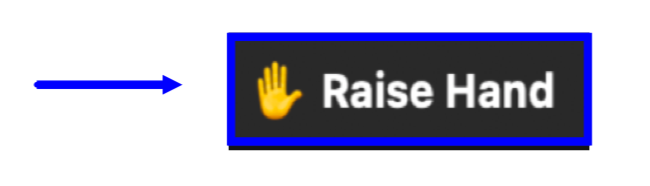 I talked to __________ . S/he …
9
GROUP TASK I: VIDEO SEARCH
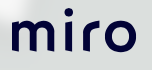 15 MINFIND A VIDEO THAT REPRESENTS YOUR TOPIC.
Open our Miro Board and add the names of all of your team member to one of the boxes for task 1.

2. Find a video online that represents your topic.

3. Post your link on the Miro Board.
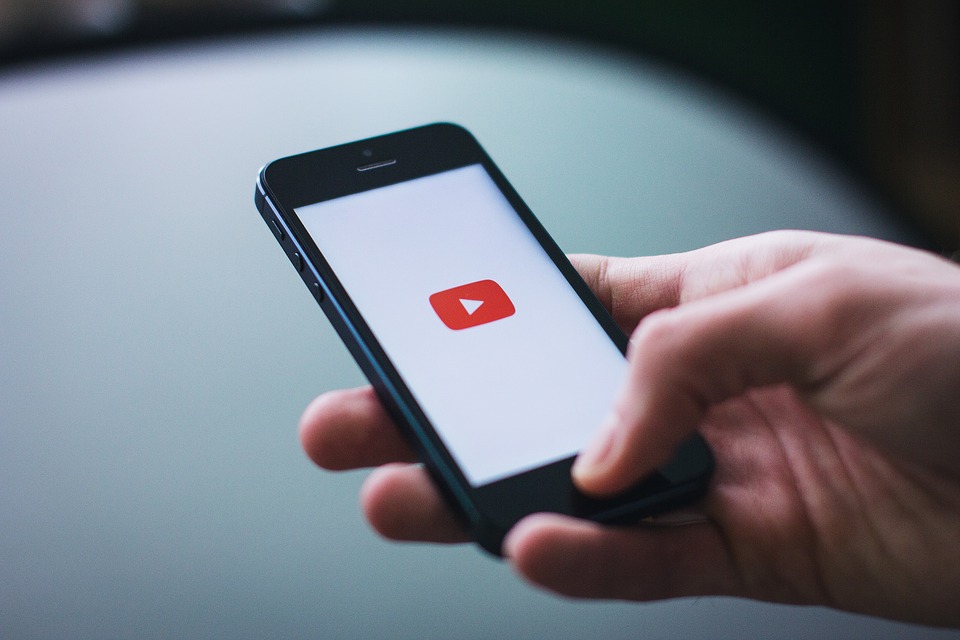 10
GROUP TASK I: VIDEO SEARCH
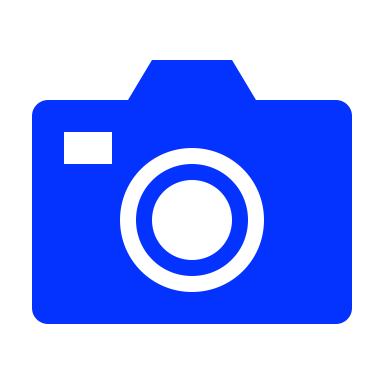 10 MINREFLECT ON YOUR VIDEO CHOICE IN YOUR NEW GROUPS.
Screenshot
What video did you choose? 

How does it represent your project? 

In which ways did the video inspire you?
2 MIN PER PROJECT
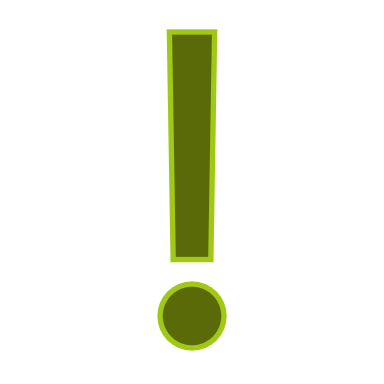 11
GRUPPENAUFGABE I: VIDEO SUCHE
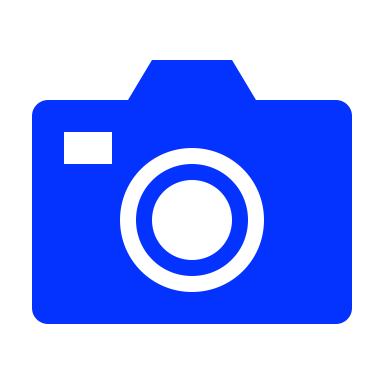 10 MINREFLEKTIERT IN EUREN NEUEN GRUPPEN ÜBER EURE AUSWAHL.
Screenshot
Welches Video habt ihr ausgewählt? 

Wie repräsentiert dieses Video euer Projekt?
 
Welche neue Inspirationen habt ihr durch euer Video bekommen?
2 MIN PRO PROJEKT
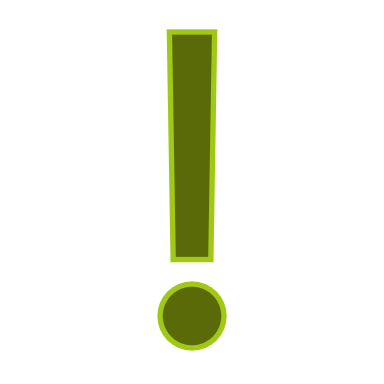 12
GROUP TASK II: SLOGAN WRITING
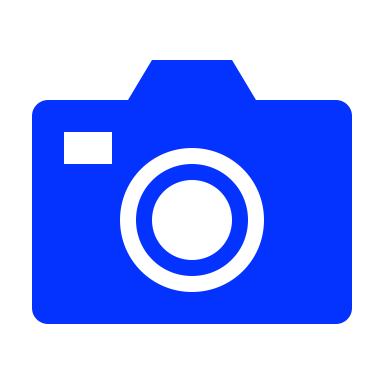 15 MIN
DISCUSS THE QUESTION AND WRITE A SLOGAN.
Screenshot
Reflect on the following question: Why should others care about your project?

2. Write a slogan that communicates the message of your project.

3. Post your slogan on the Miro Board.
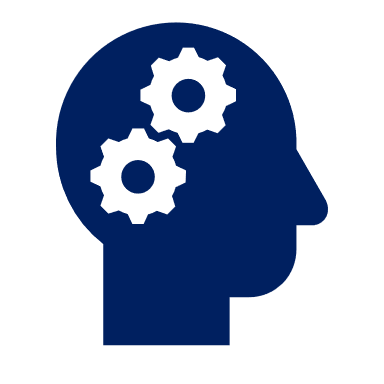 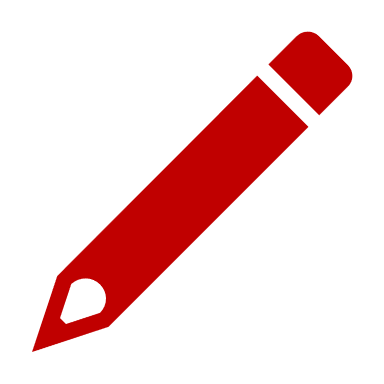 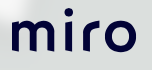 13
INTRODUCTION TO THE AWARD SYSTEM  THE DIFFERENT BADGES
2 MIN
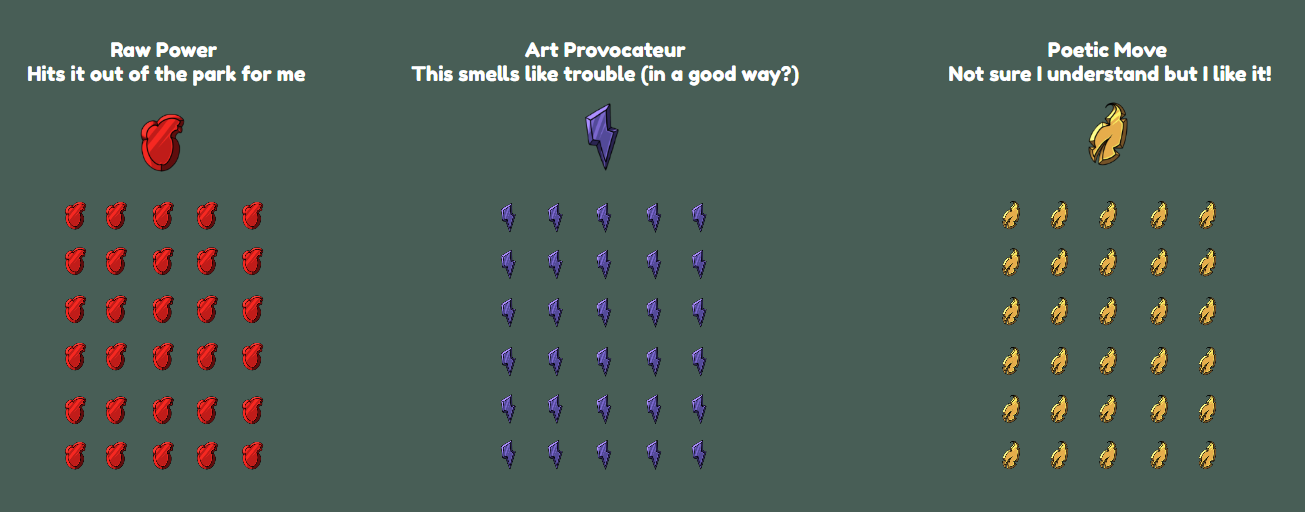 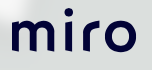 14
INTRODUCTION TO THE AWARD SYSTEM  INSTRUCTIONS
2 MIN
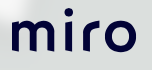 You can award one badge of each category to a team of your choice. 
Do not award your own project.
Place the badge in the area marked with the dotted line.
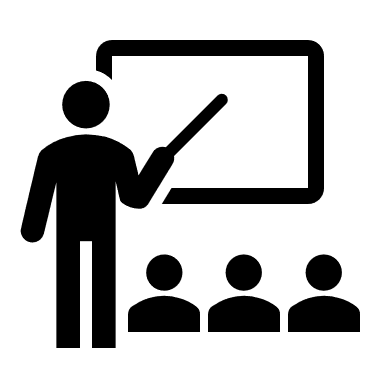 15
VOTING
5 MIN
READ THE SLOGANS OF THE OTHER GROUPS. AWARD THREE GROUPS. TALK TO YOUR GROUP ABOUT YOUR CHOICES.
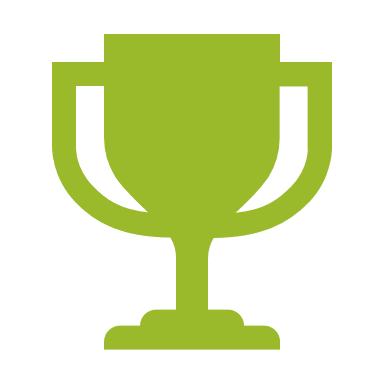 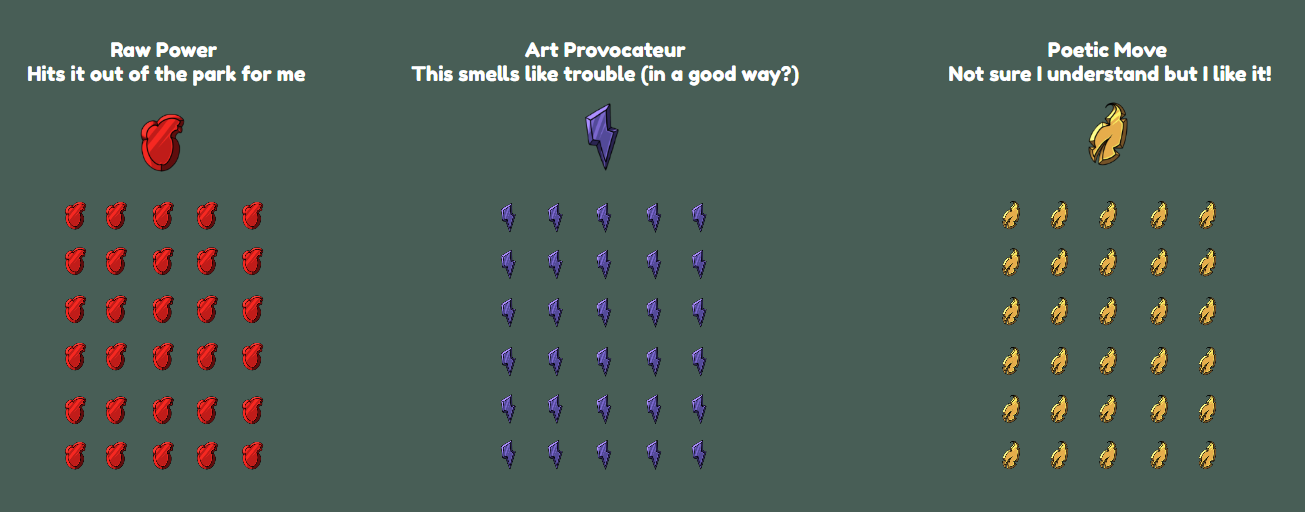 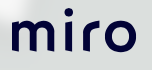 16
GOALS FOR TODAY  You found a video that represents your topic. You argued why others should care for your project. You wrote a slogan that communicates  the message of your topic.
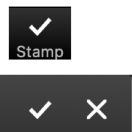 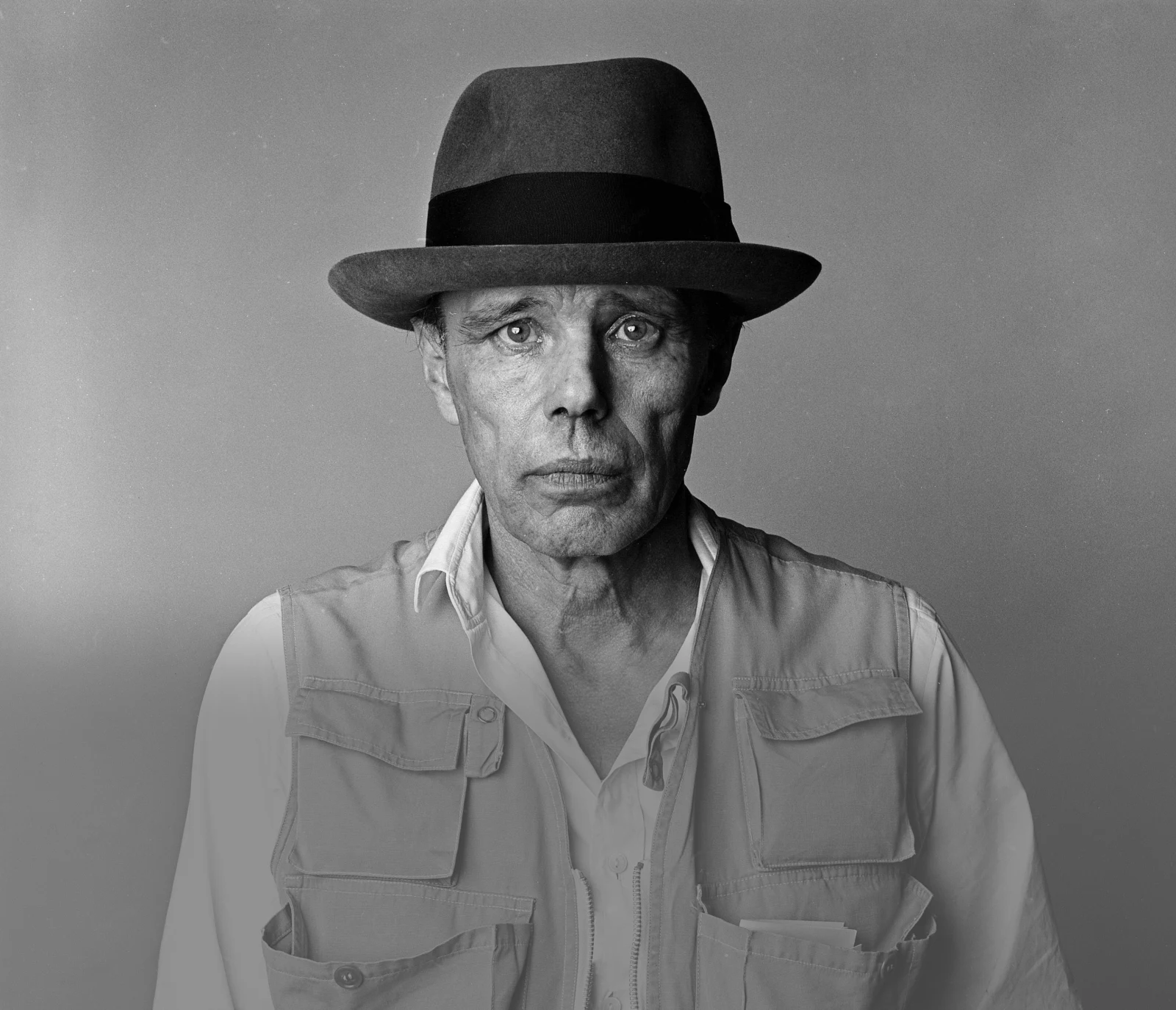 17
REFLECTION     3 MIN  REFLECT ON THE QUESTION.
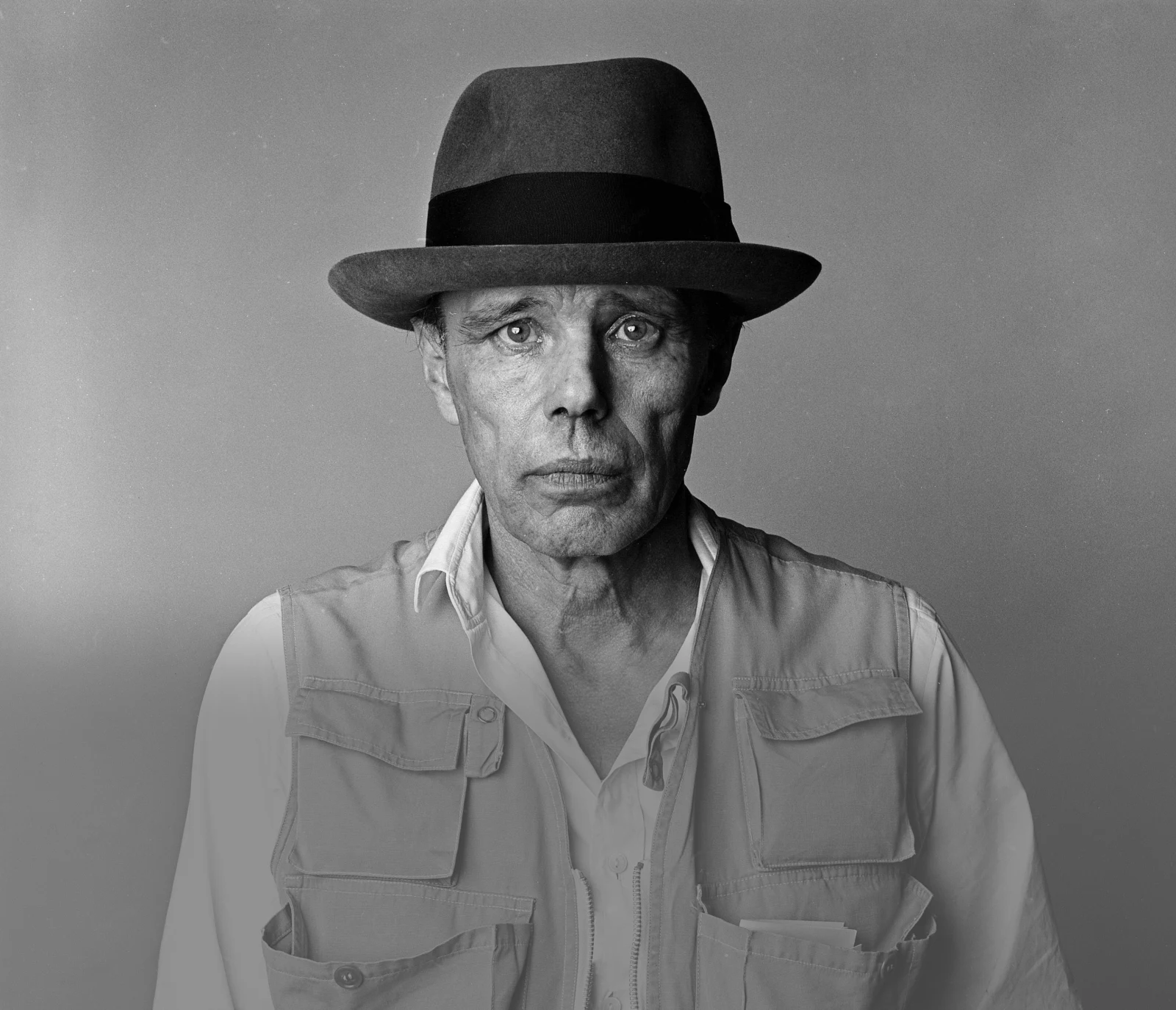 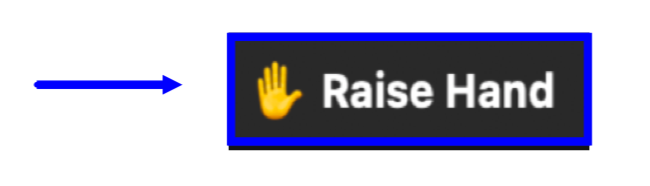 What are
 you particularly proud of in your project or group collaboration?
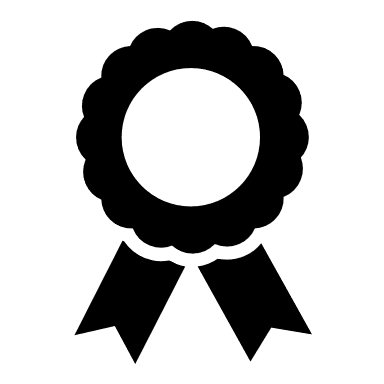 18
PREVIEW: SESSION 5
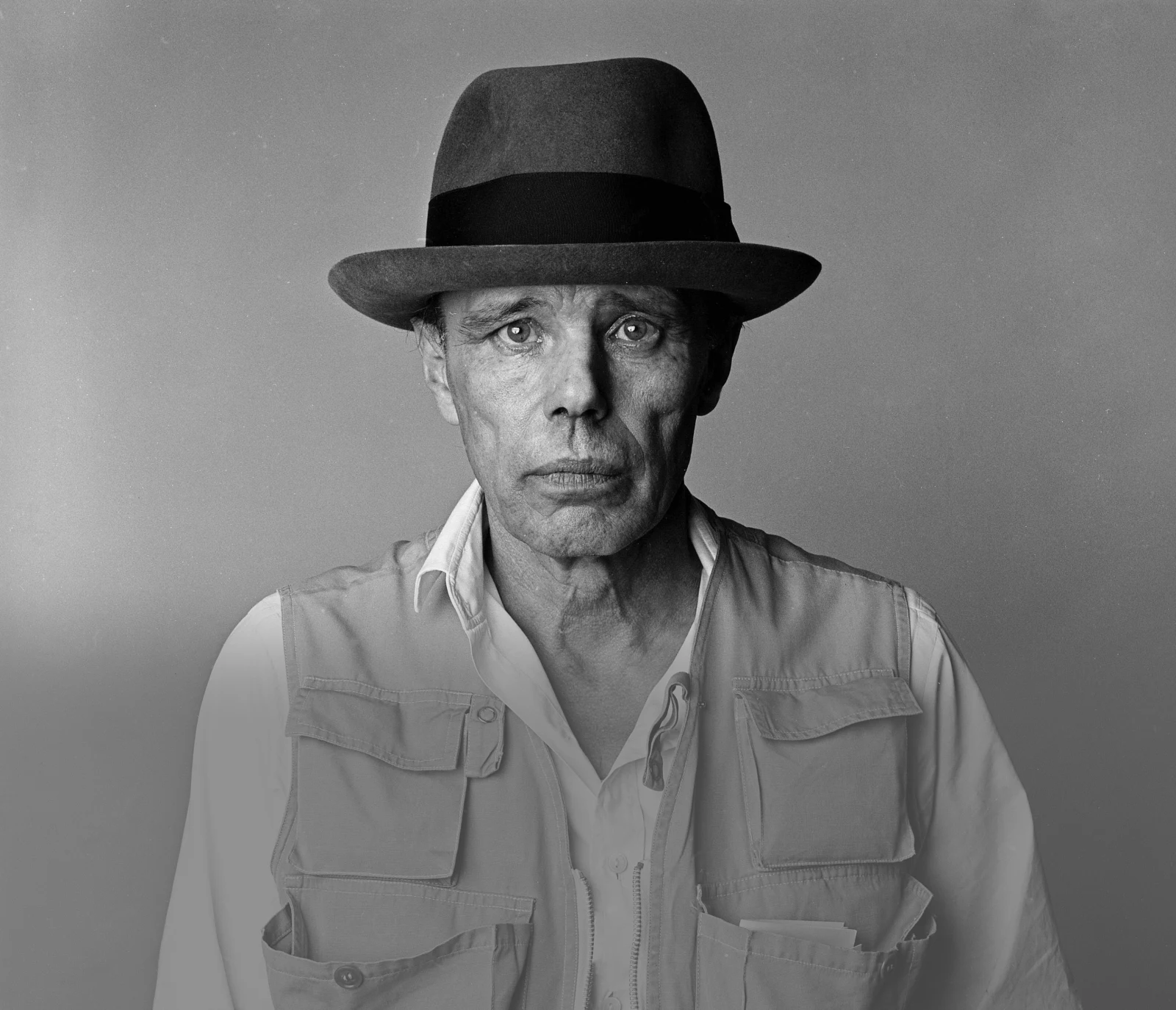 You will continue to work on your project and…

… decide where to locate your project.
19
SEE YOU NEXT WEEK!
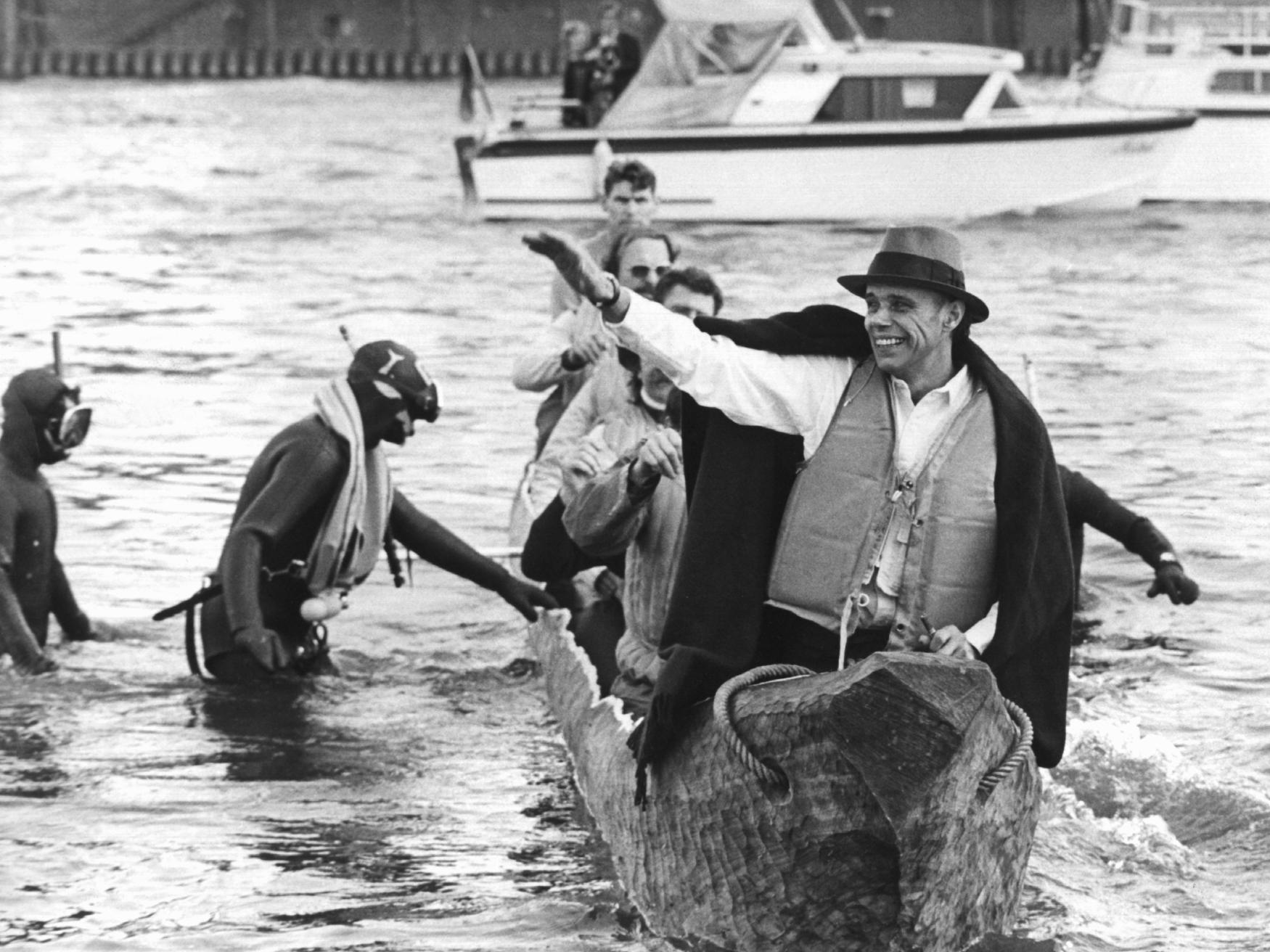 Citations
SCHEIDEMANN, R. (1973, OCTOBER 20). JOSEPH BEUYS IN A LOG-BOAT.[PHOTOGRAPH]. ČTK/DPA, DÜSSELDORF.
21